Oprogramowanie do analizyi wymiarowania konstrukcji
mgr inż.Grzegorz Fulczyk
Prowadzący
Customer SupportDlubal Software Sp. z o.o.
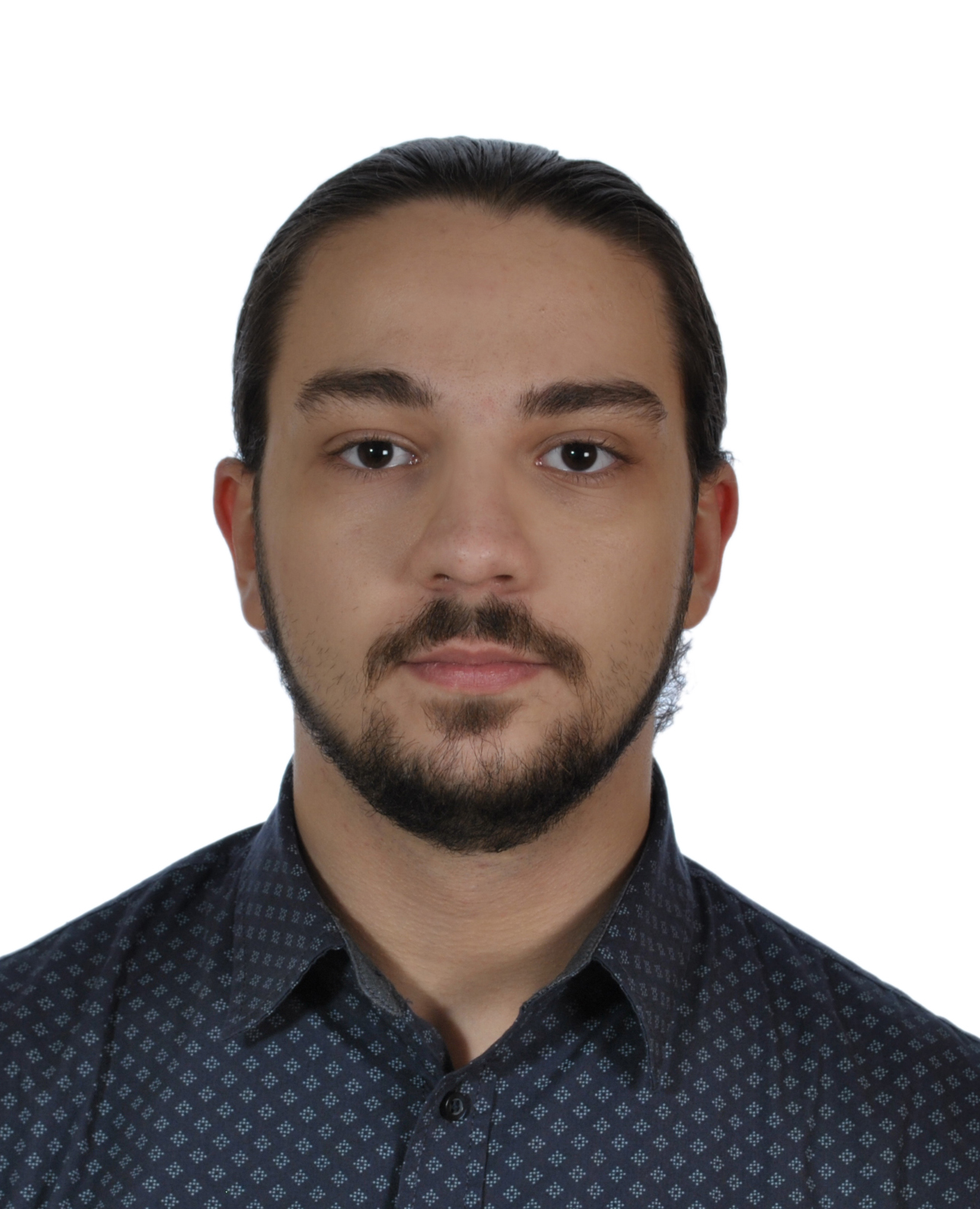 Webinarium
Analiza naprężeniowo odkształceniowa w RFEM 6
mgr inż.Emanuel Ptak
Moderator
Customer SupportDlubal Software Sp. z o.o.
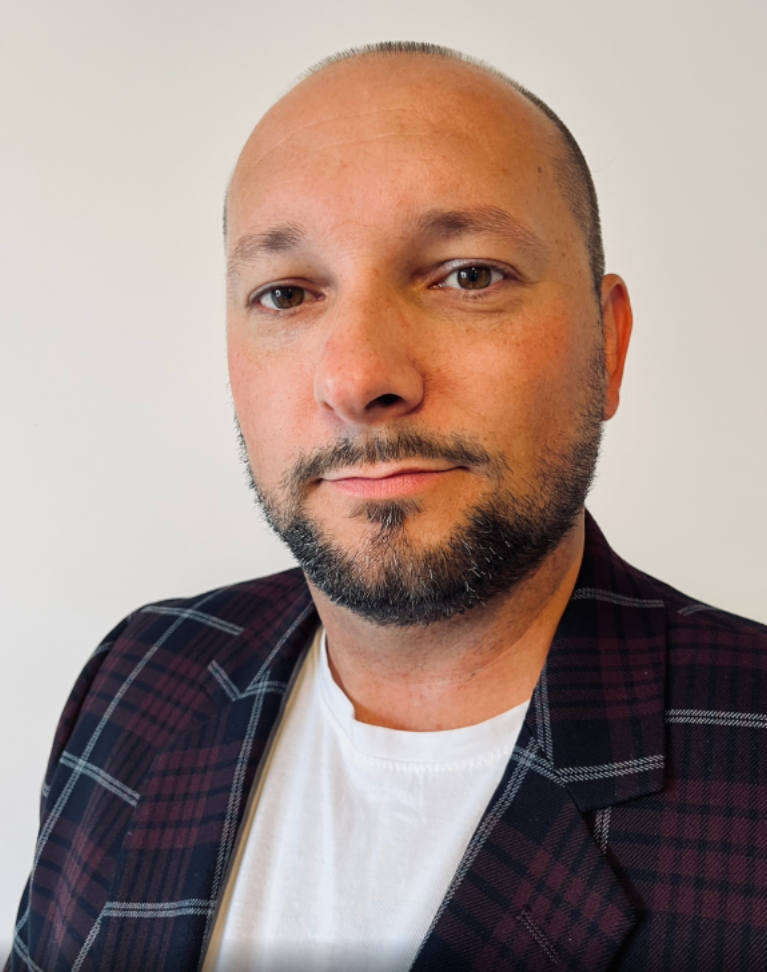 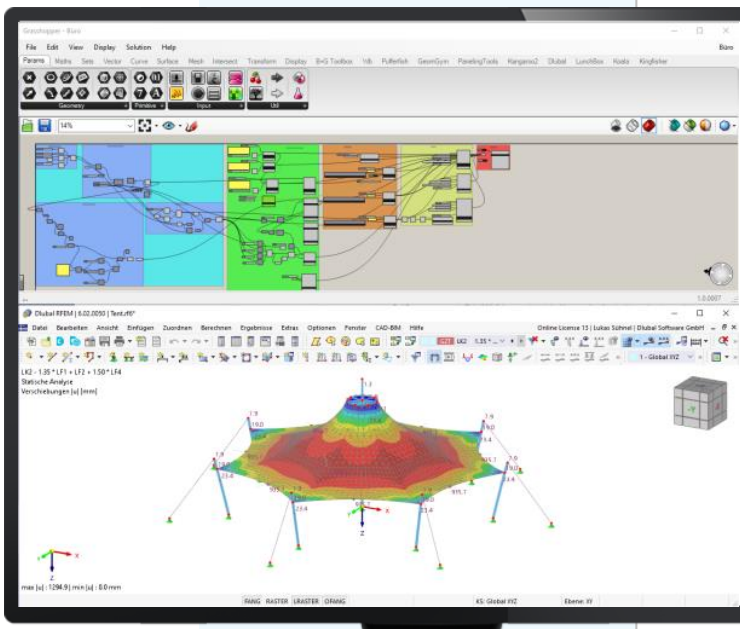 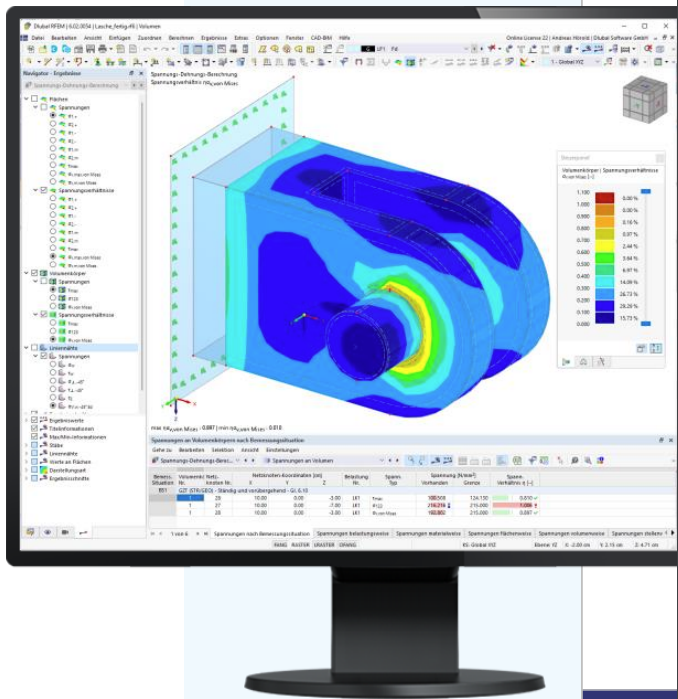 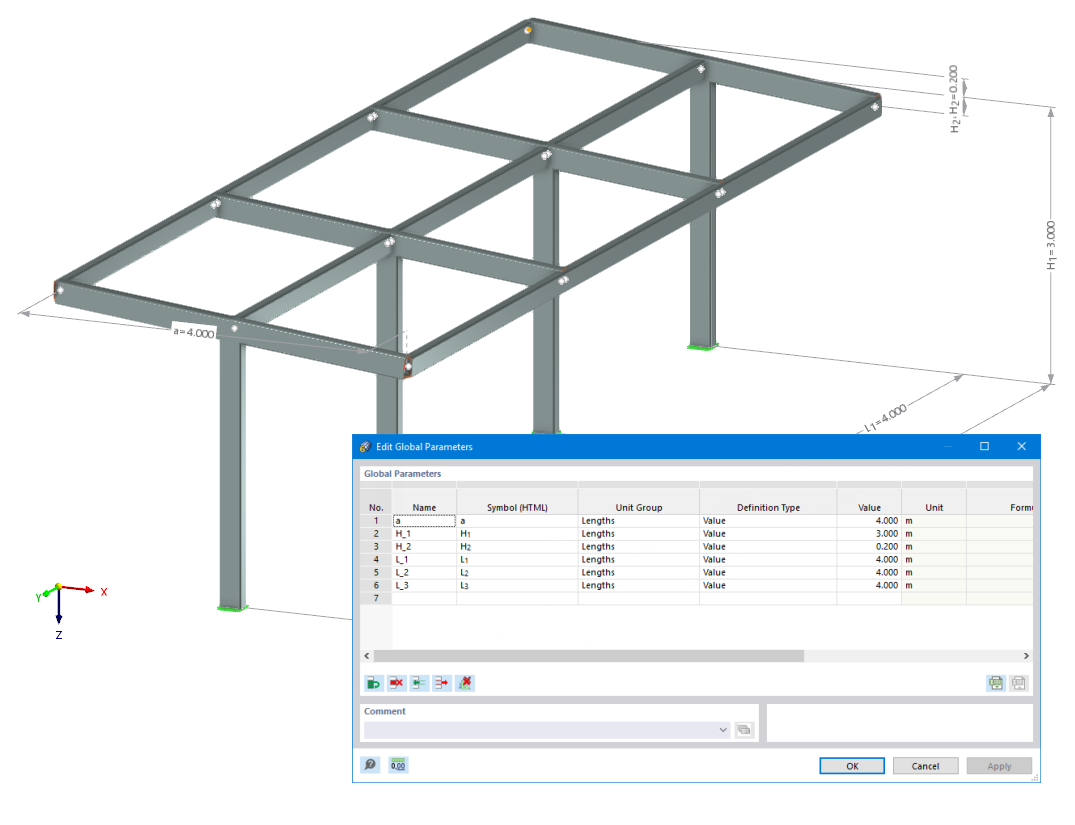 2
[Speaker Notes: Kamil musi mieć inny tytuł niż Customer suport!!!]
Obsługa spotkaniai pytania
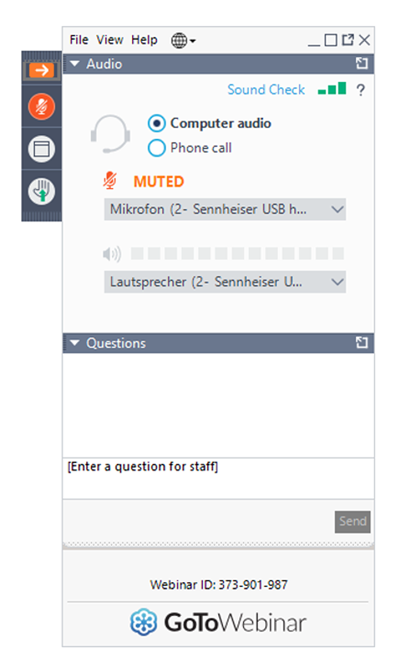 Pokaż/ukryj panel
Ustawienia audio
GoToWebinar Control Panel
Desktop
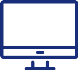 E-mail:info@dlubal.pl
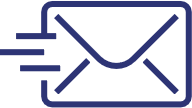 Webinarium
Zadaj pytanie
3
Plan spotkania
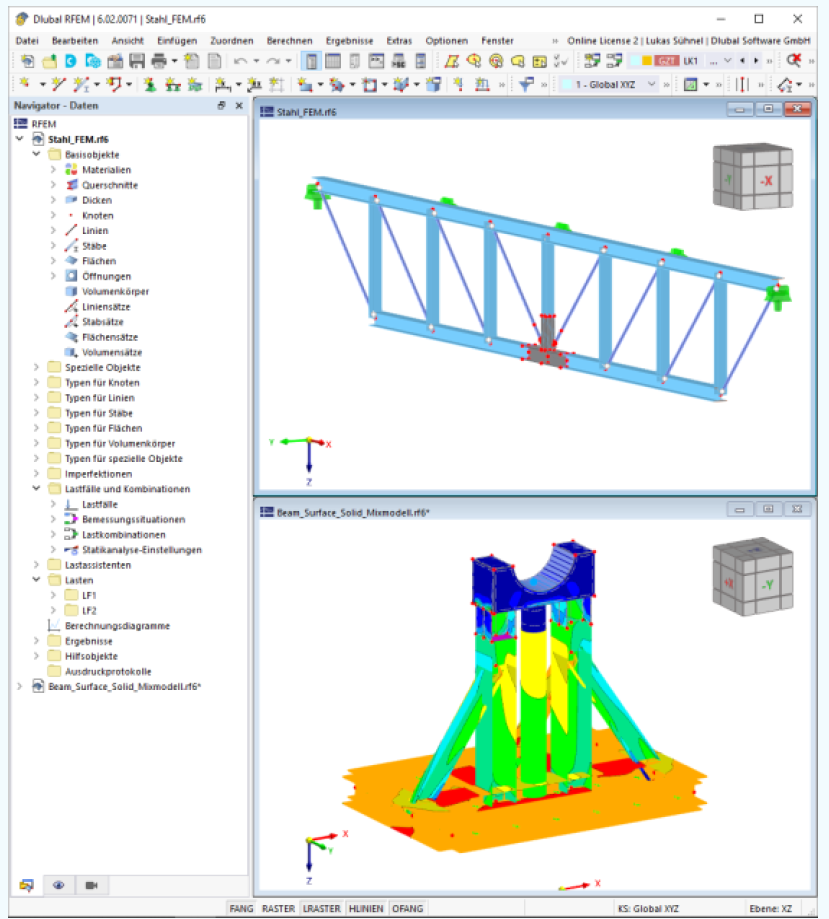 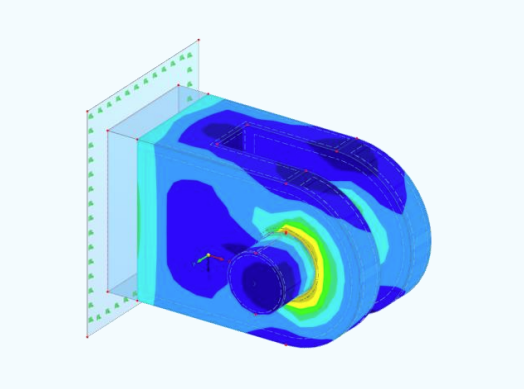 Analiza naprężeniowa prętów, powierzchni i brył
01
02
Analiza naprężeniowa spoin liniowych
Webinarium
Analiza odkształceń plastycznych modelu
03
4
Dlubal Software
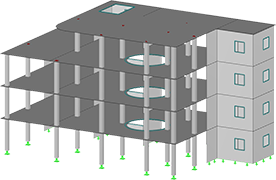 Darmowe serwisy on-line
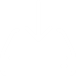 FAQs
i baza wiedzy
Właściwości przekrojów
Modele
do pobrania
Geo-Zone
Dzięki temu darmowemu narzędziu, możesz wybrać standardowe przekroje z szerokiej biblioteki materiałów lub zdefiniować przekroje parametrycznie i wyznaczyć ich parametry geometryczne.
Sprawdź najczęściej zadawane nam pytania i uzyskaj szybko pomocne wskazówki i porady, także dzięki naszym coraz bardziej rozbudowanym artykułom technicznym. Wszystko dla poprawy wydajności Twojej pracy.
Dlubal Software oferuje narzędzie on-line do określania obciążenia charakterystycznego, zgodnie z odpowiednią strefą obciążenia.
Pobierz któreś z wielu naszych przykładowych modeli, które na pewno pomogą Ci rozpocząć i szybko zapoznać się z programami platformy Dlubal.
Webinarium
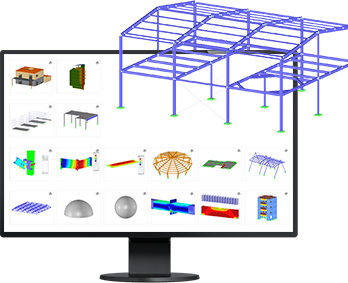 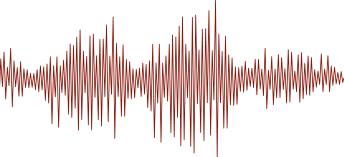 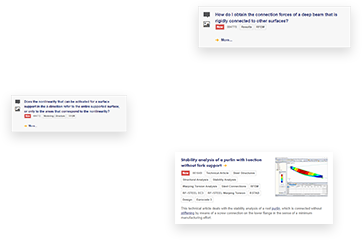 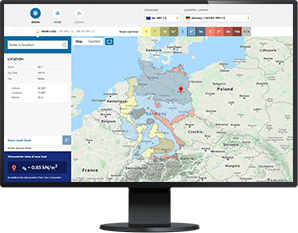 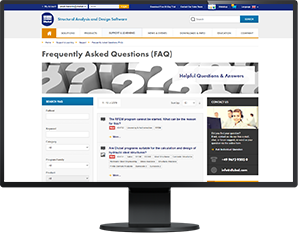 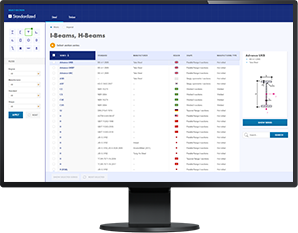 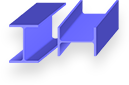 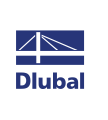 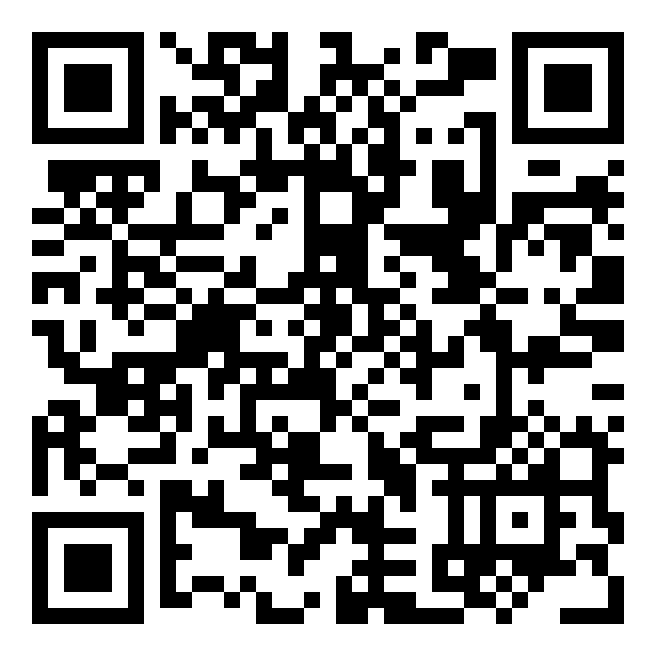 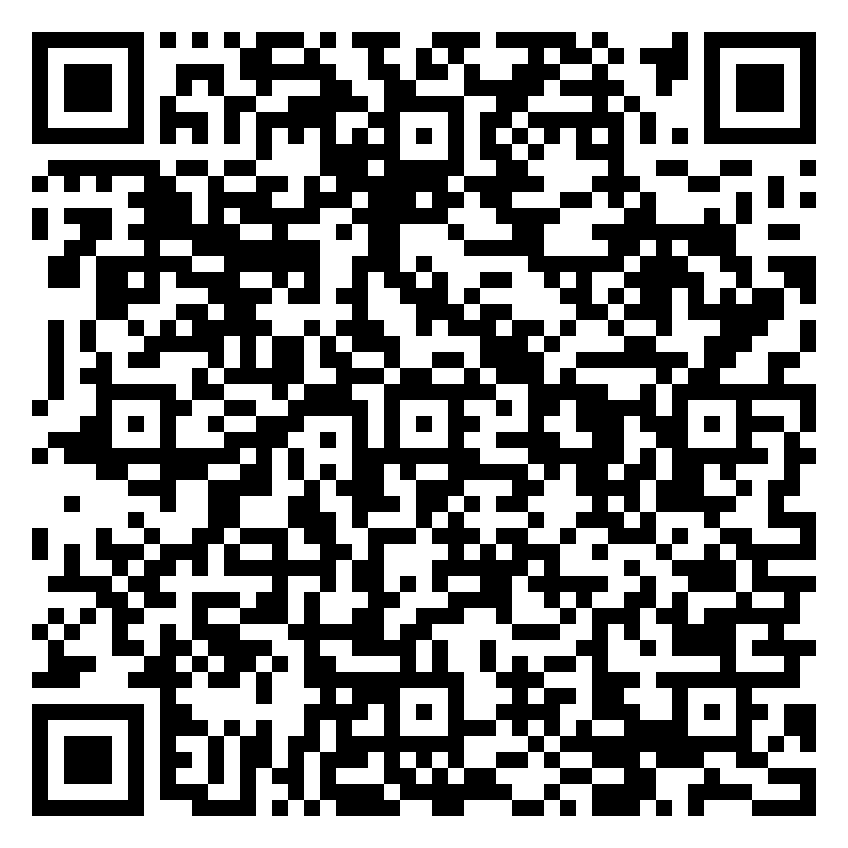 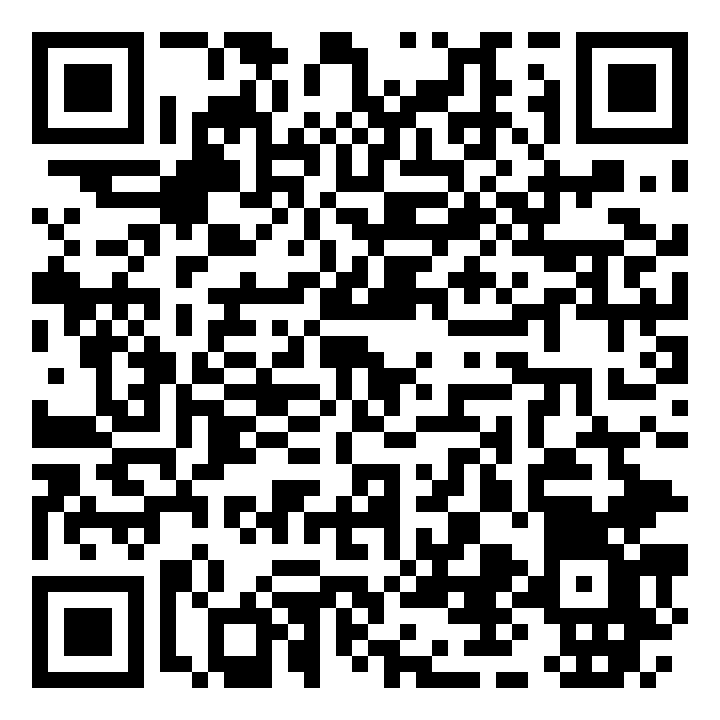 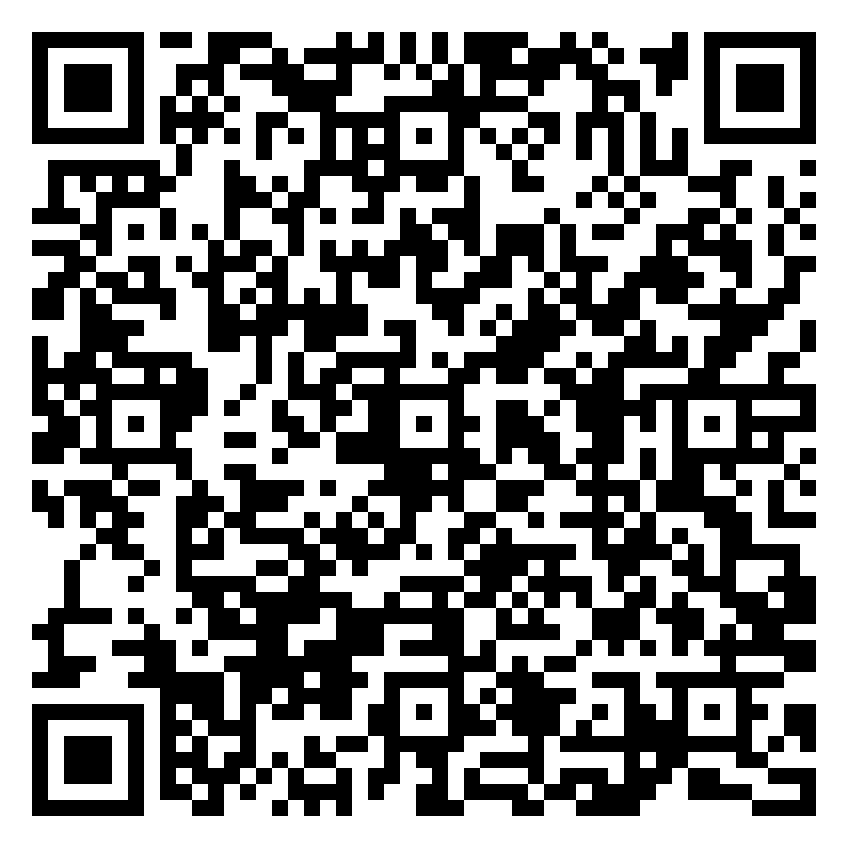 5
Dlubal Software
Darmowe serwisy on-line
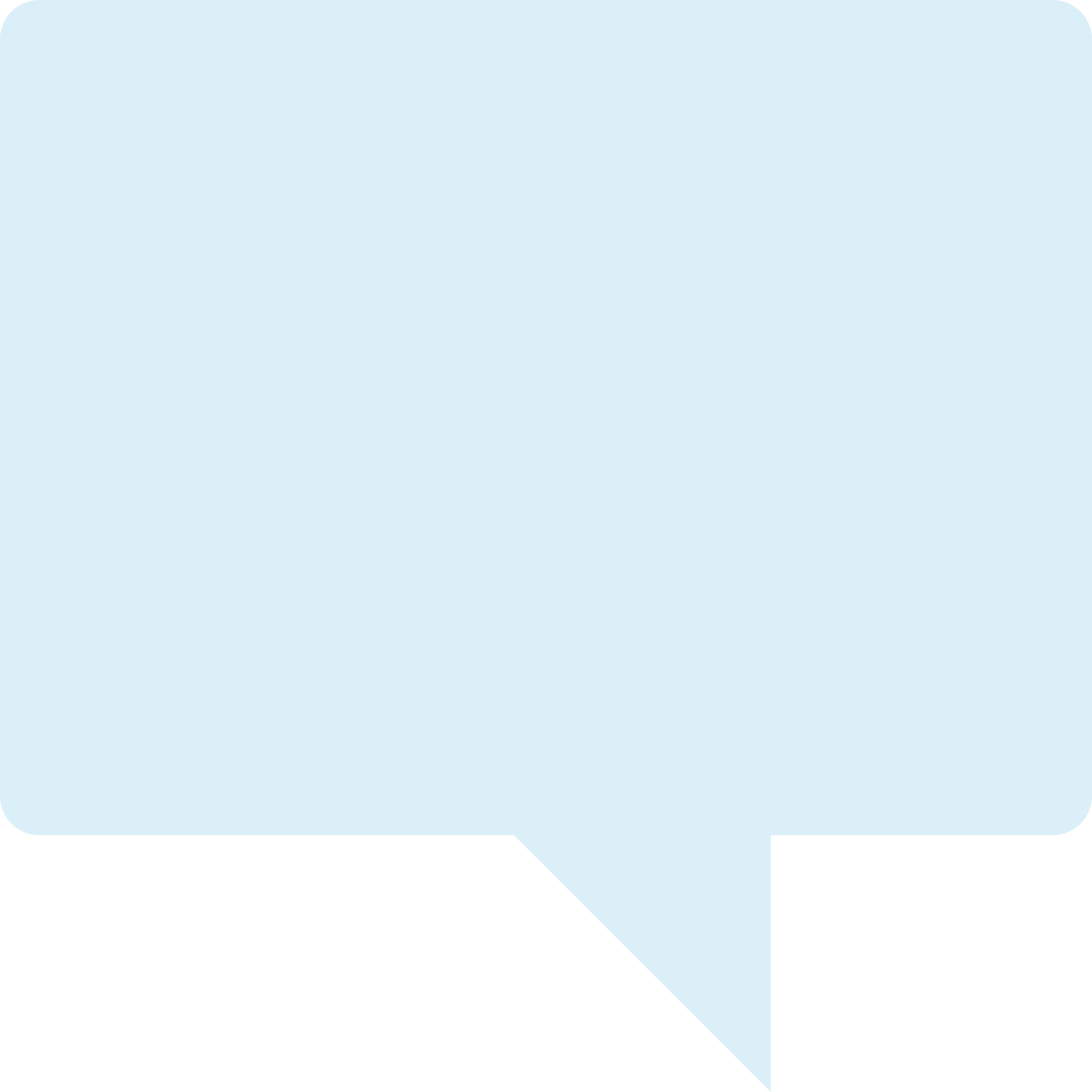 Darmowe wsparcie poprzez e-mail
Kanał Youtube
- webinaria i krótkie materiały wideo
Zakupy on-line
i wycena
Wersje „trial“
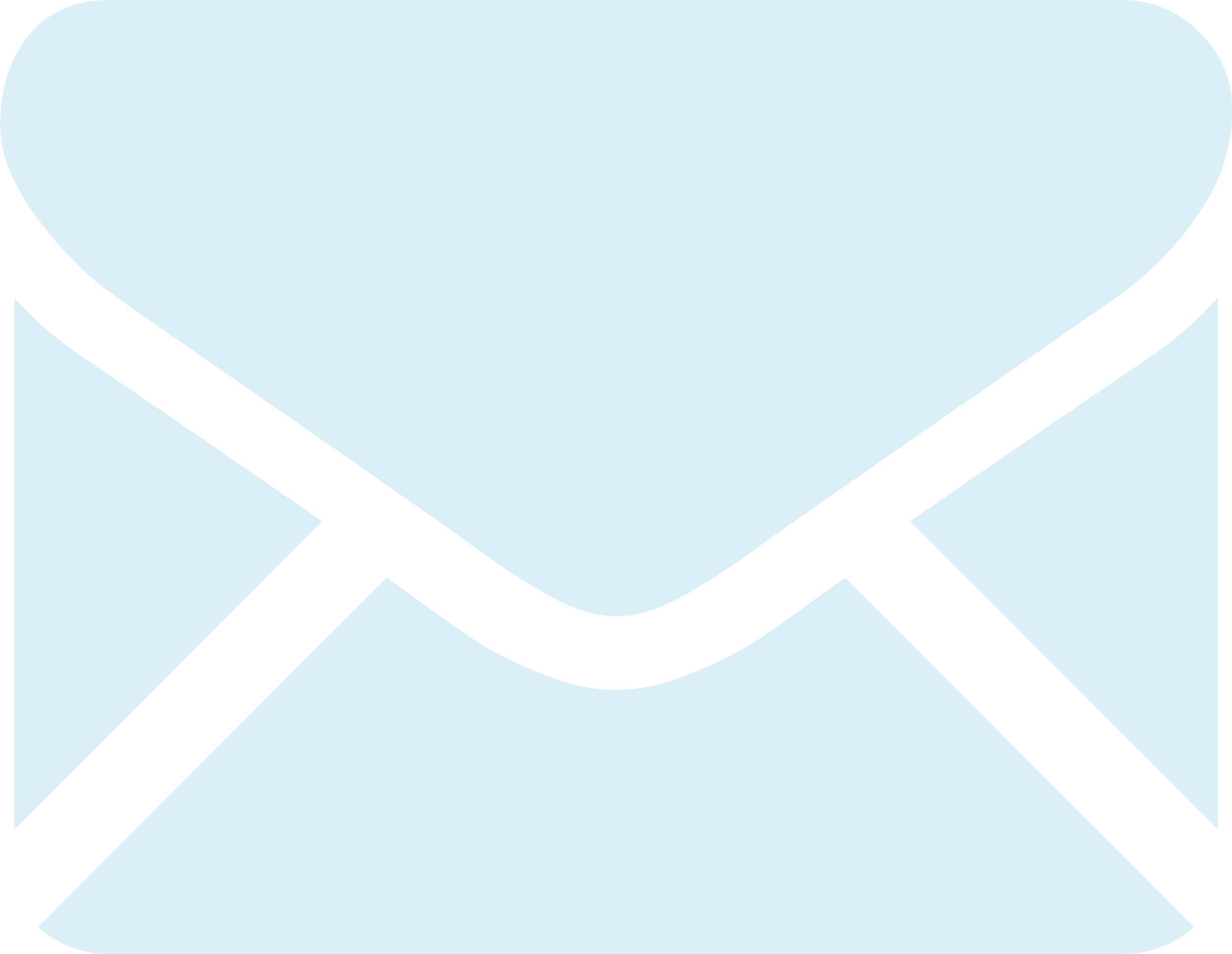 Najlepszą drogą do nauki programu jest samodzielna praca. Pobierz darmową, 90-dniową wersję próbną, zawierającą wszystkie moduły dodatkowe (programy samodzielne należy pobrać oddzielnie) i przetestuj nasze oprogramowanie w tym wyjątkowo długim czasie.
Zobacz nasze webinaria i bardzo krótkie materiały wideo o możliwościach praktycznie wszystkich programów platformy.
Dostosuj swój pakiet i sprawdź samodzielnie wszystkie (katalogowe) ceny on-line.
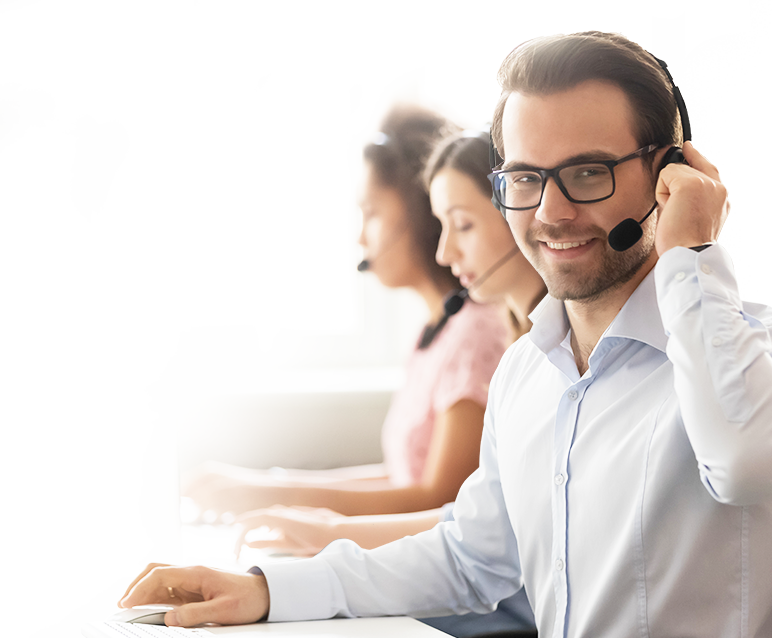 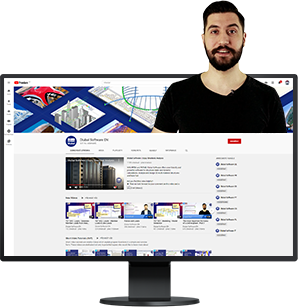 Webinarium
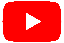 90-dniowy
TRIAL
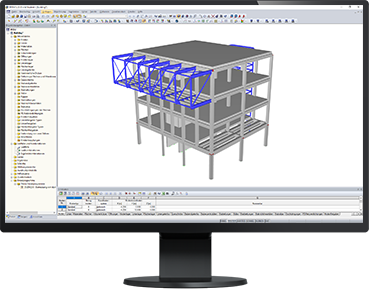 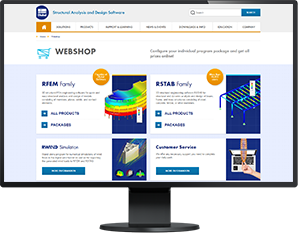 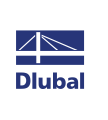 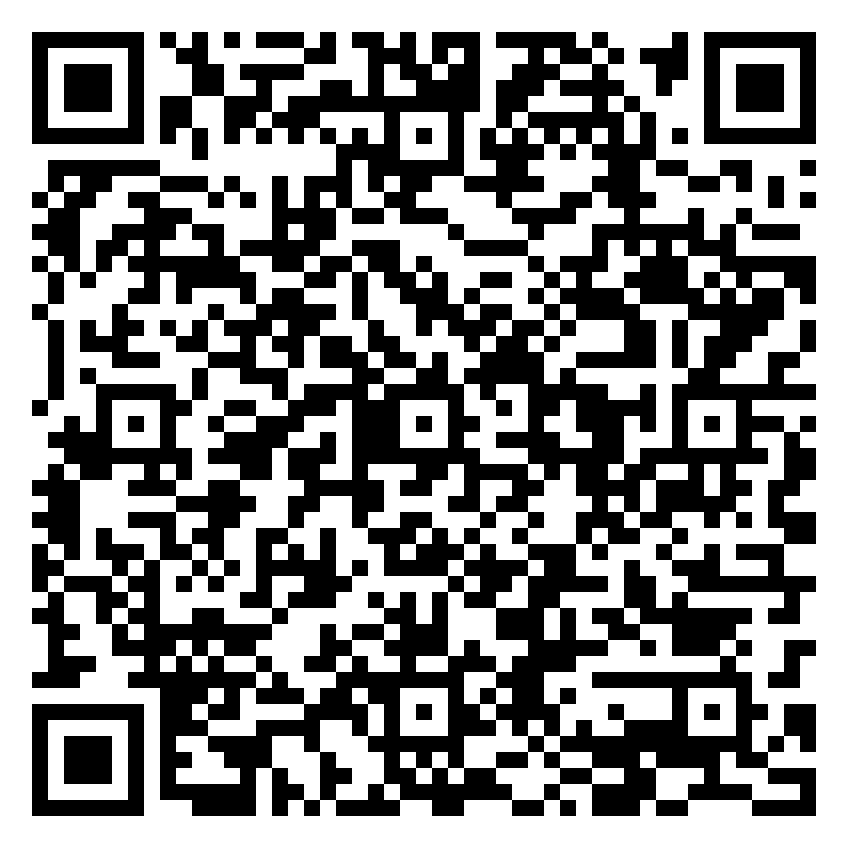 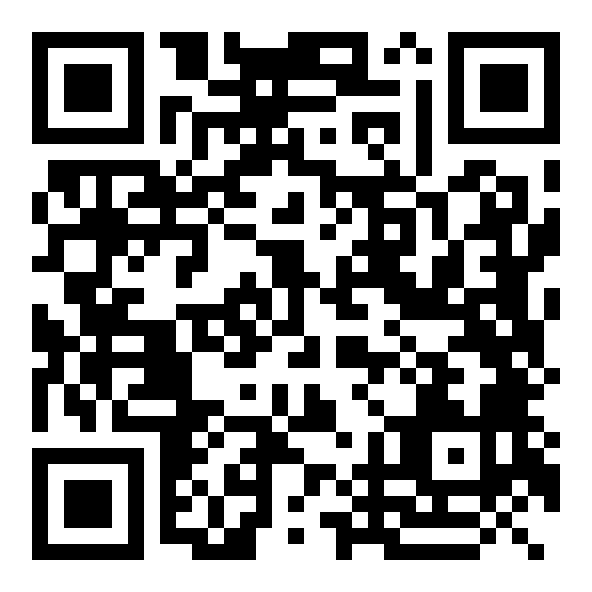 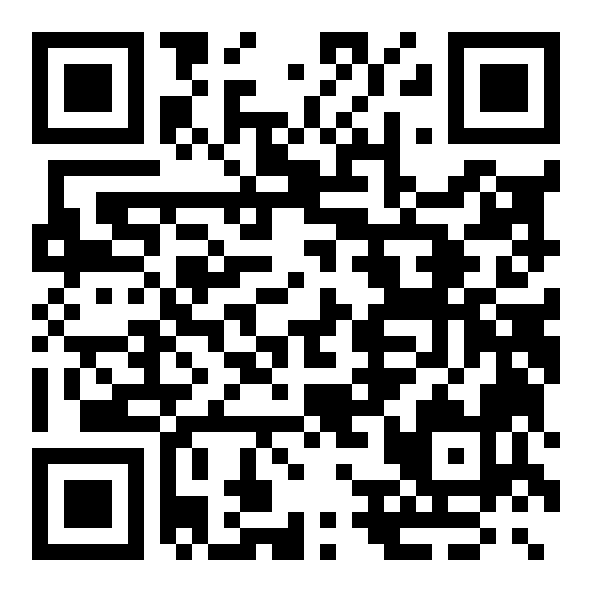 6
Uzyskaj więcej informacji o Dlubal Software
Materiały wideo i nagrania webinariów
Newsletter
Wydarzenia
i konferencje
Baza wiedzy, artykuły
Zobacz programy Dlubal Software w realnym działaniu podczas webinariów
Pobierz darmowe wersje „trial” – licencja automatyczna
Odwiedź naszą stronę
www.dlubal.pl
Dlubal Software Sp. z o.o.
ul. Jesionowa 22
40-158 Katowice
Polska
Phone:  +48 (32) 782 46 26
E-mail: info@dlubal.pl
www.dlubal.com